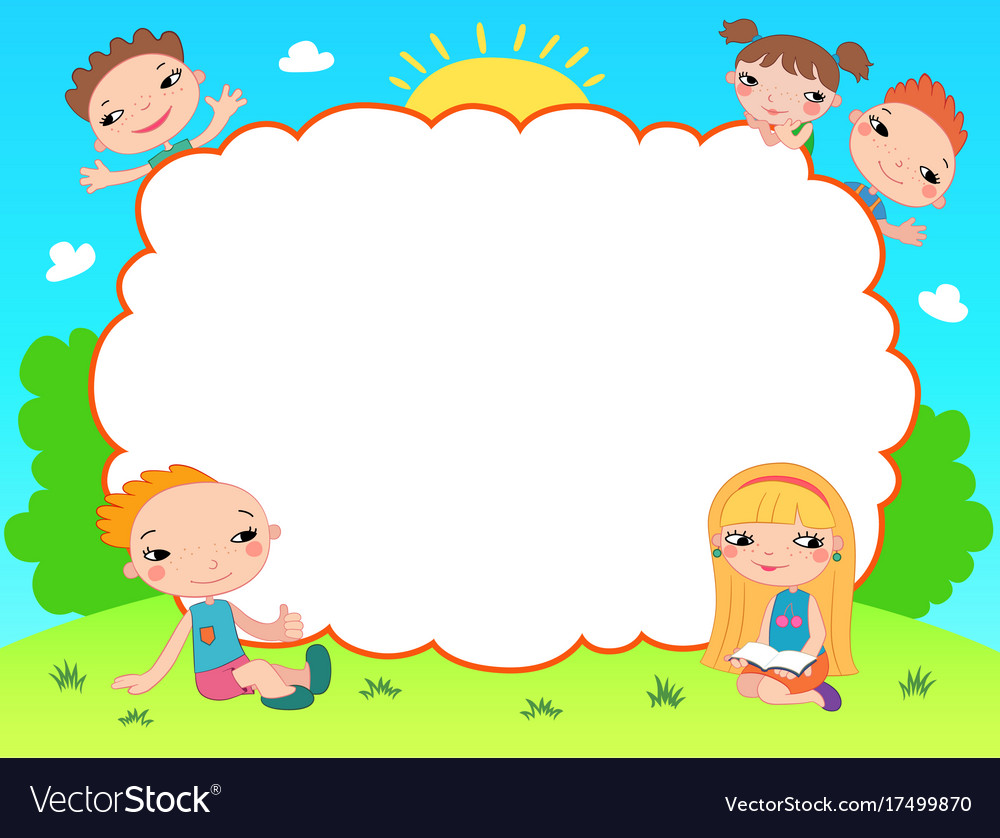 TRƯỜNG TH MỸ ĐỨC II
CHÀO MỪNG CÁC THẦY CÔ GIÁO 
ĐẾN THĂM VÀ DỰ GIỜ LỚP 2C
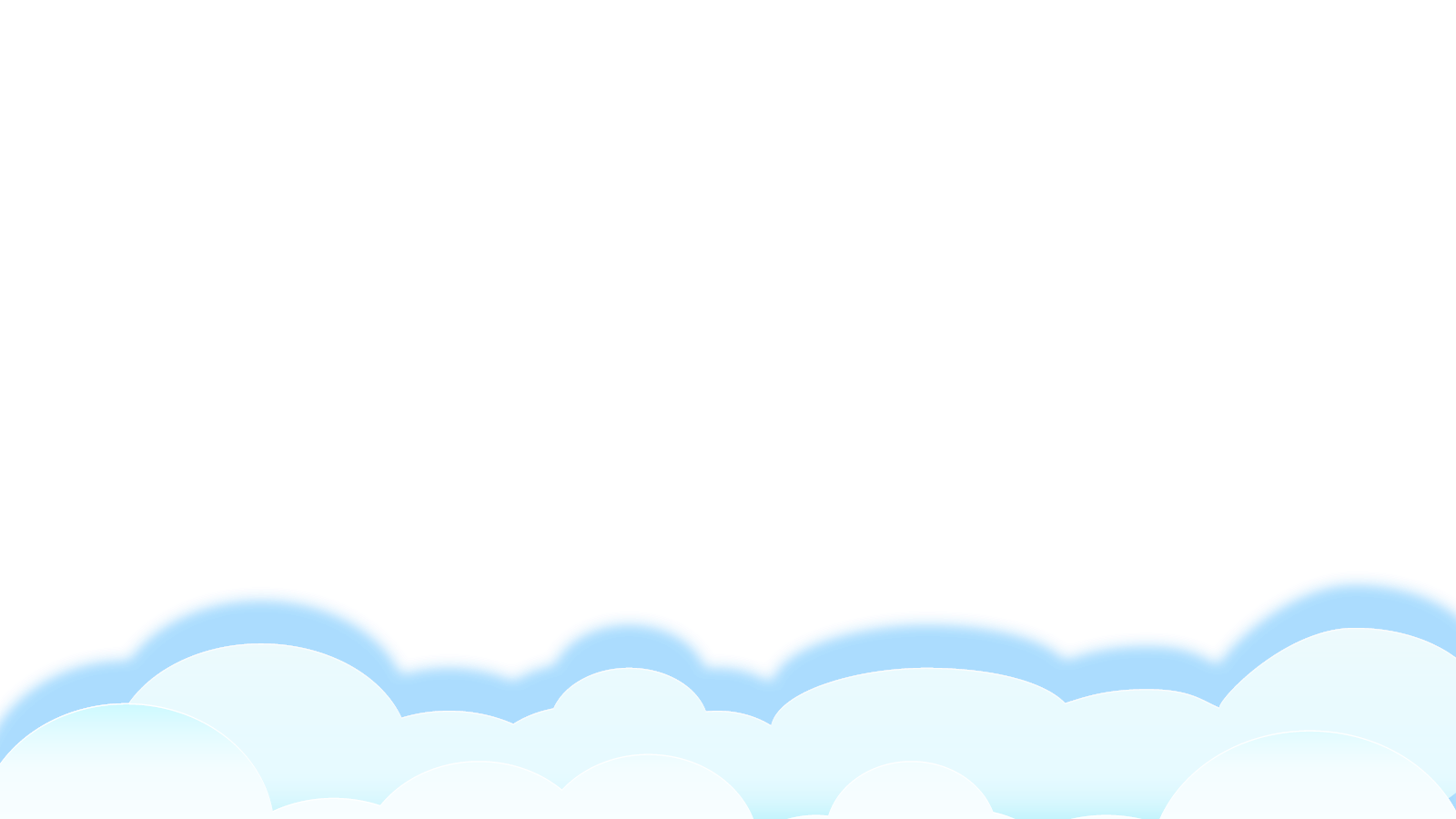 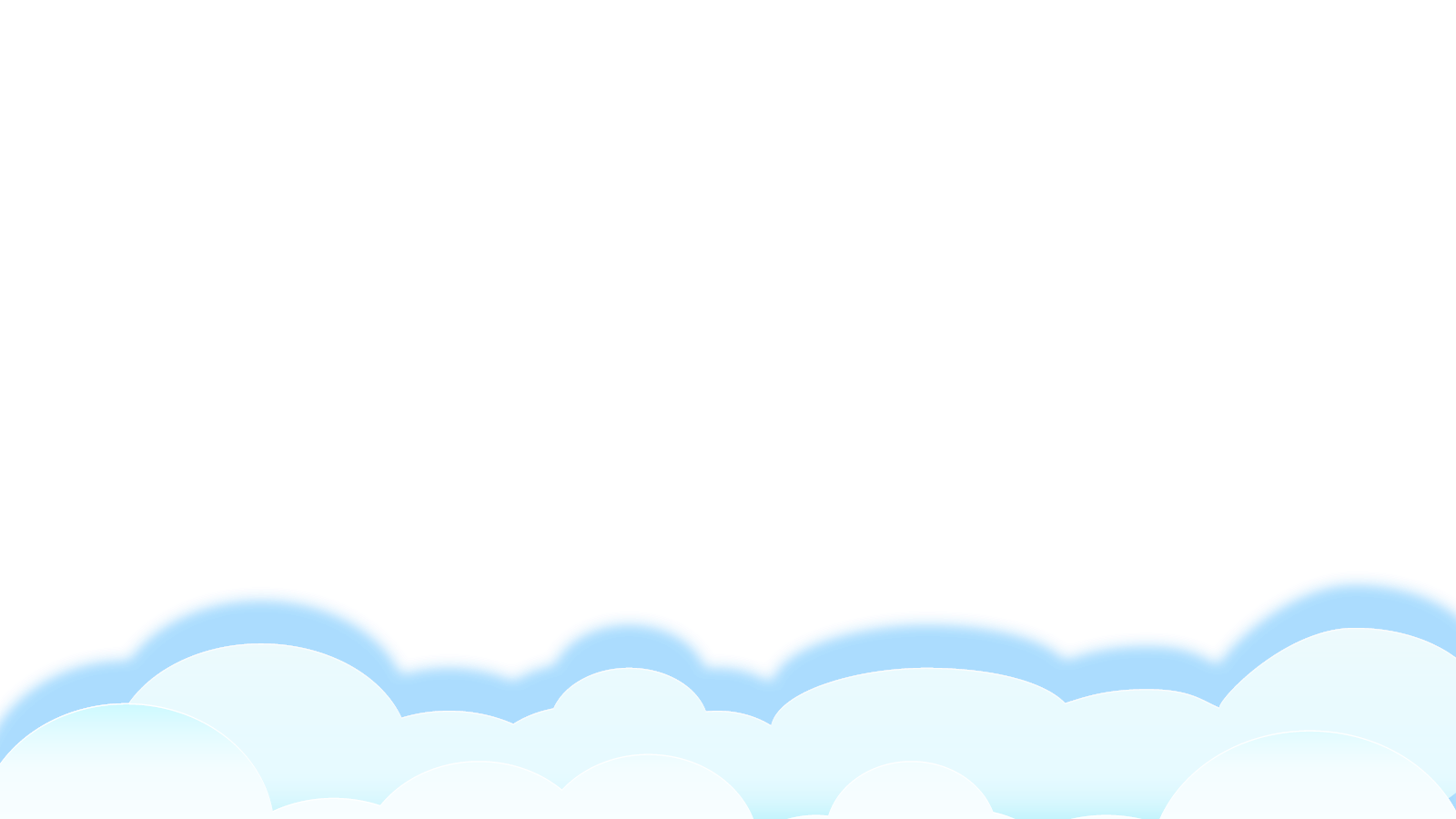 Môn: Toán
Giáo viên: Đinh Thị Quân Tuyết
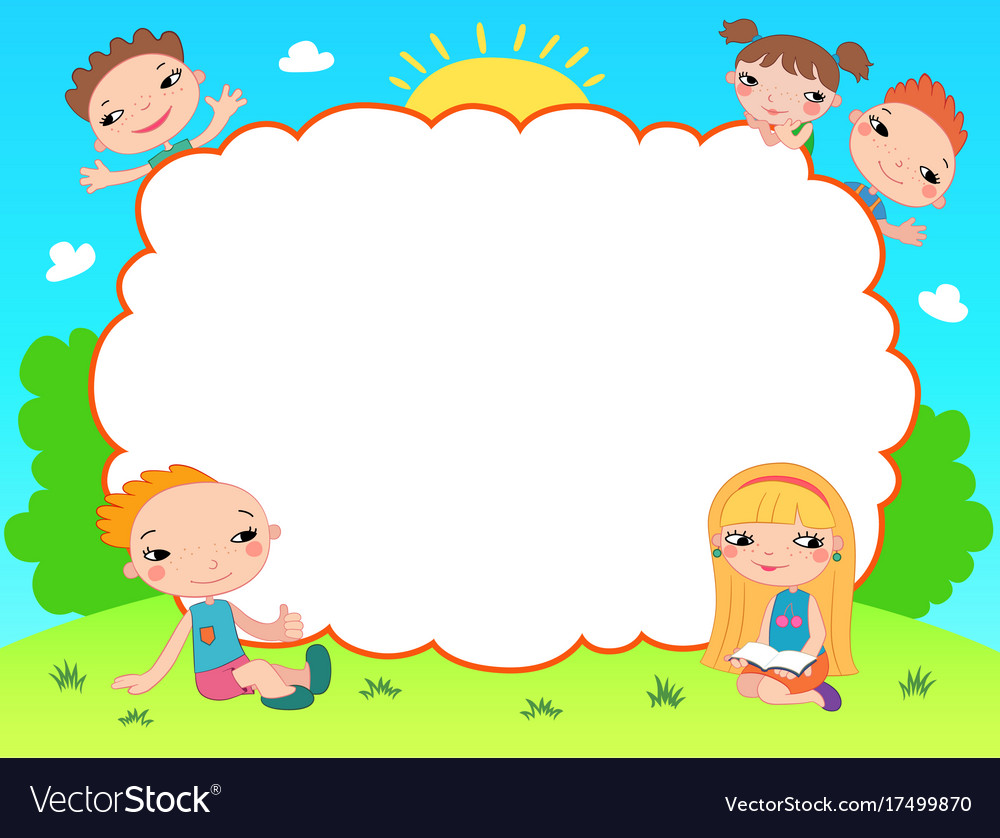 Trò chơi: Ai nhanh – Ai đúng
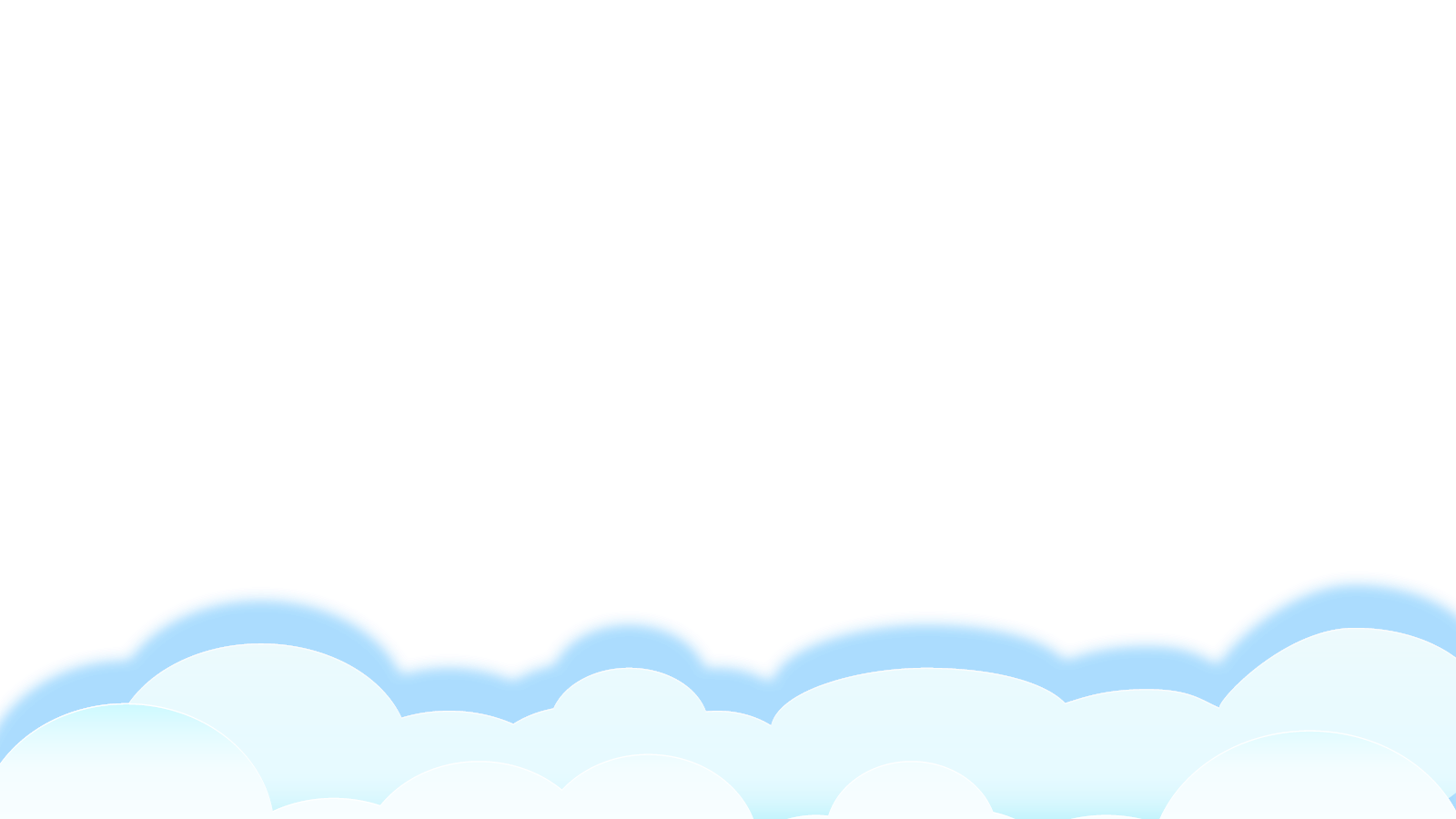 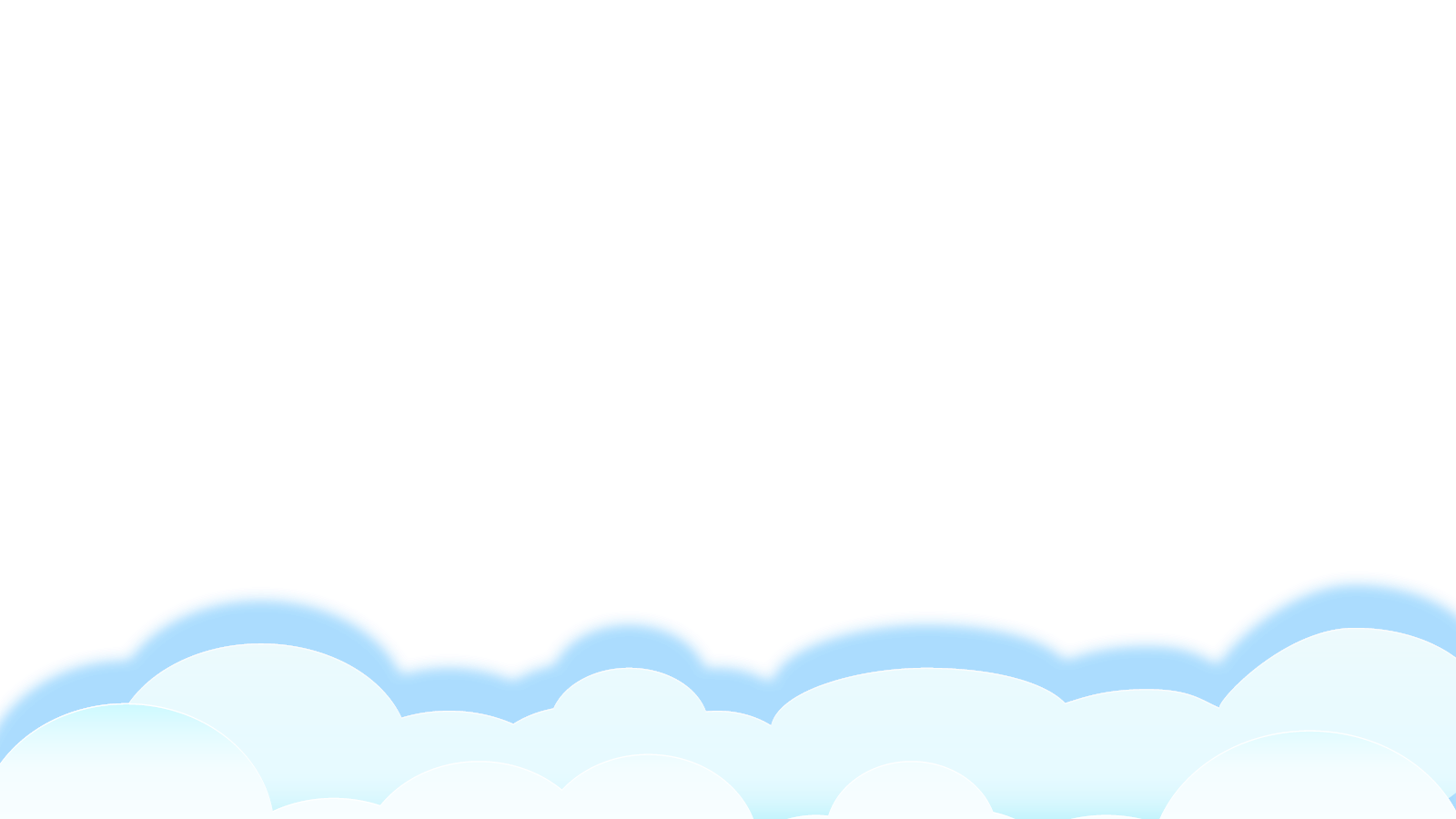 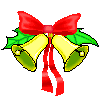 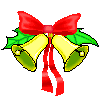 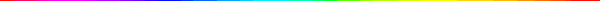 Mai có 8 quyển vở. Việt có 5 quyển vở. Hỏi cả hai bạn có tất cả bao nhiêu quyển vở?
Câu 1
15 quyển
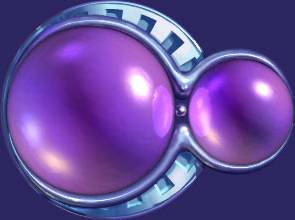 A
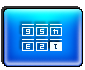 3 quyển
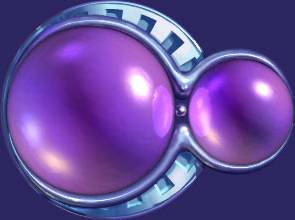 B
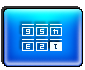 10 quyển
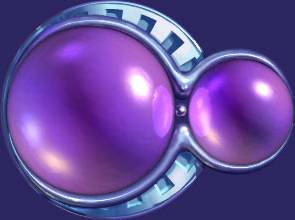 c
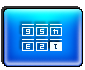 13 quyển
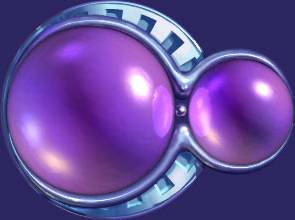 D
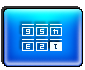 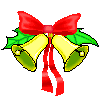 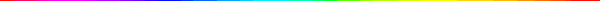 Hà có 12 cái kẹo, số kẹo của Minh kém số kẹo của Hà 5 cái kẹo. Minh có 7cái kẹo
Câu 2
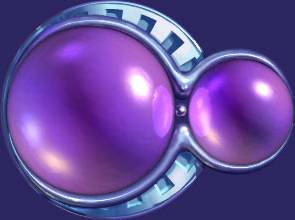 Sai
A
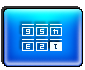 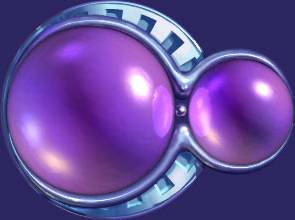 Đúng
B
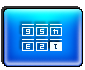 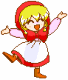 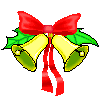 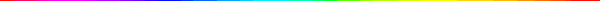 An có 12 quả cam, An mang cho em 3 quả cam. Hỏi An còn lại bao nhiêu quả cam?
Câu 3
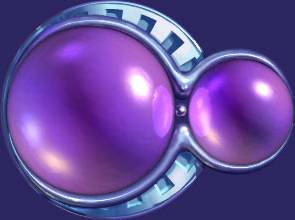 15 quả cam
A
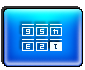 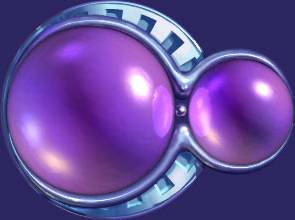 9 quả cam
B
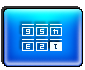 11 quả cam
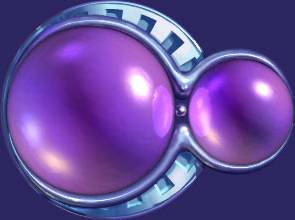 c
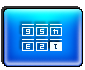 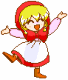 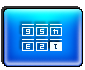 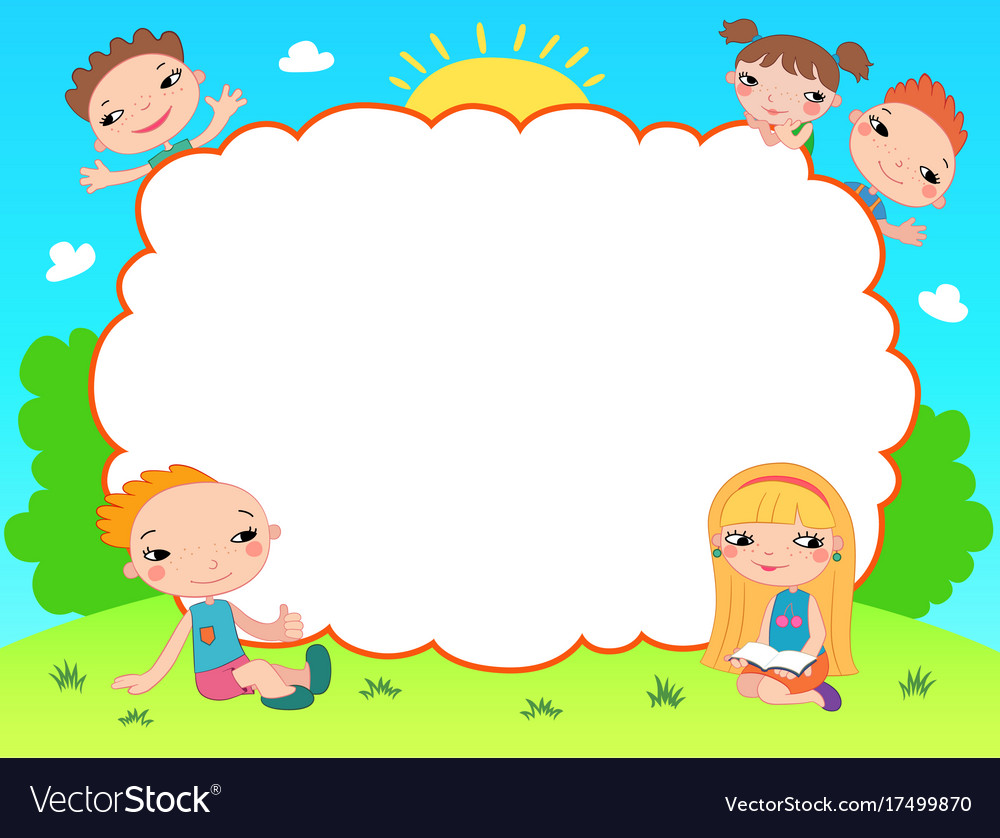 Toán
Bài 13: Bài toán về nhiều hơn 
một số đơn vị
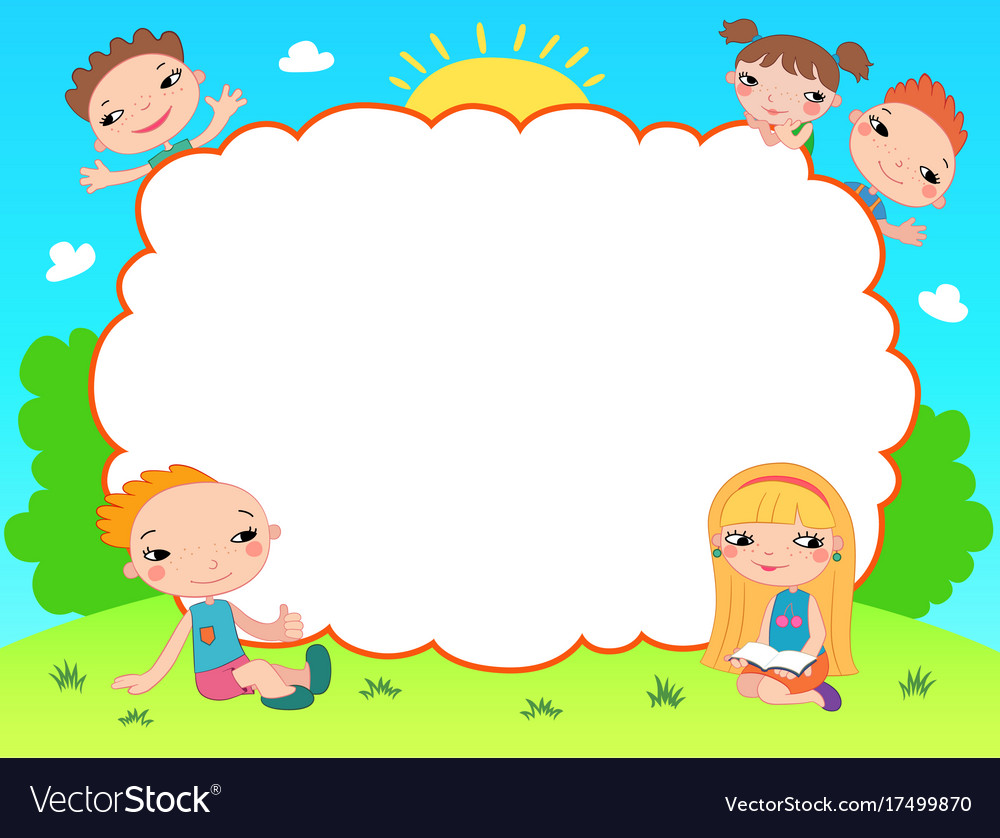 KHÁM PHÁ
Có 6 bông hoa màu đỏ, số bông hoa màu vàng nhiều hơn số bông hoa màu đỏ là 3 bông. Hỏi có bao nhiêu bông hoa màu vàng?
nhiều hơn
6
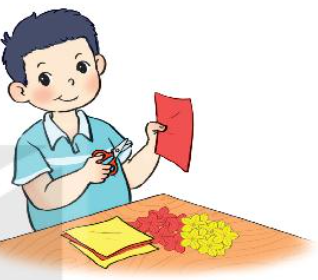 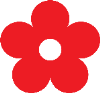 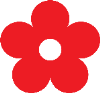 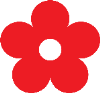 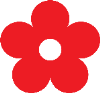 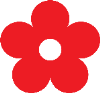 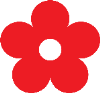 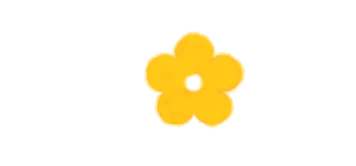 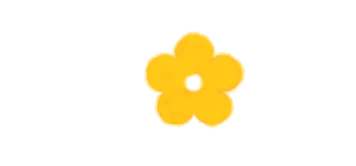 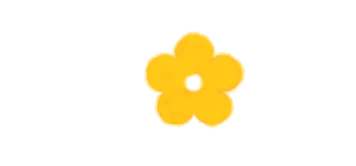 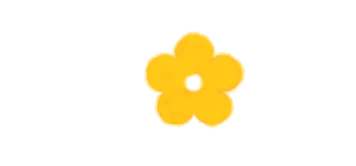 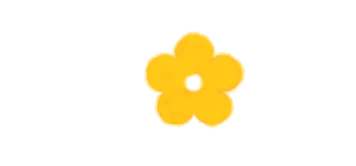 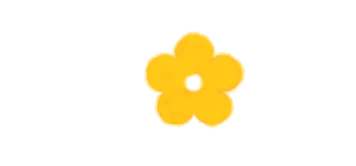 Nhiều hơn 3
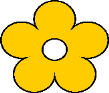 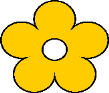 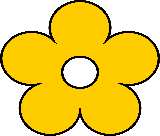 ?
Có 6 bông hoa màu đỏ, số bông hoa màu vàng nhiều hơn số bông hoa màu đỏ là 3 bông. Hỏi có bao nhiêu bông hoa màu vàng?
6
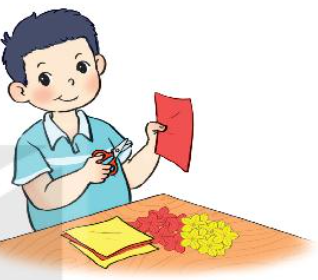 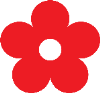 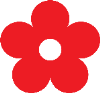 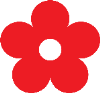 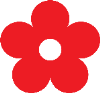 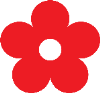 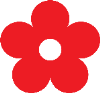 Nhiều hơn 3
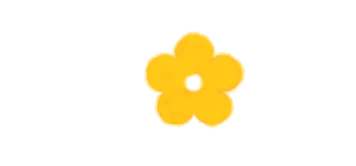 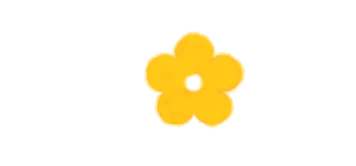 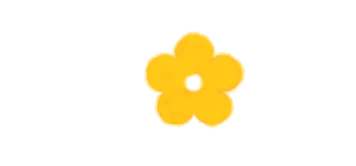 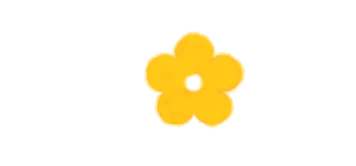 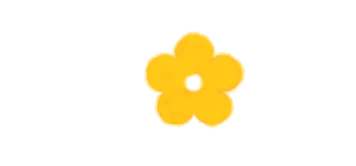 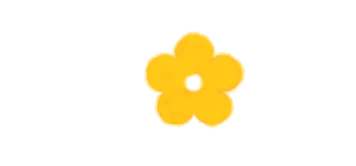 Bài giải
Số bông hoa màu vàng là:
6 + 3 = 9 (bông)
                         Đáp số: 9 bông hoa.
?
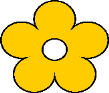 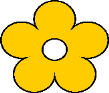 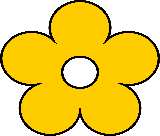 Năm nay em 7 tuổi, anh hơn em 3 tuổi. Hỏi năm nay anh bao nhiêu tuổi?
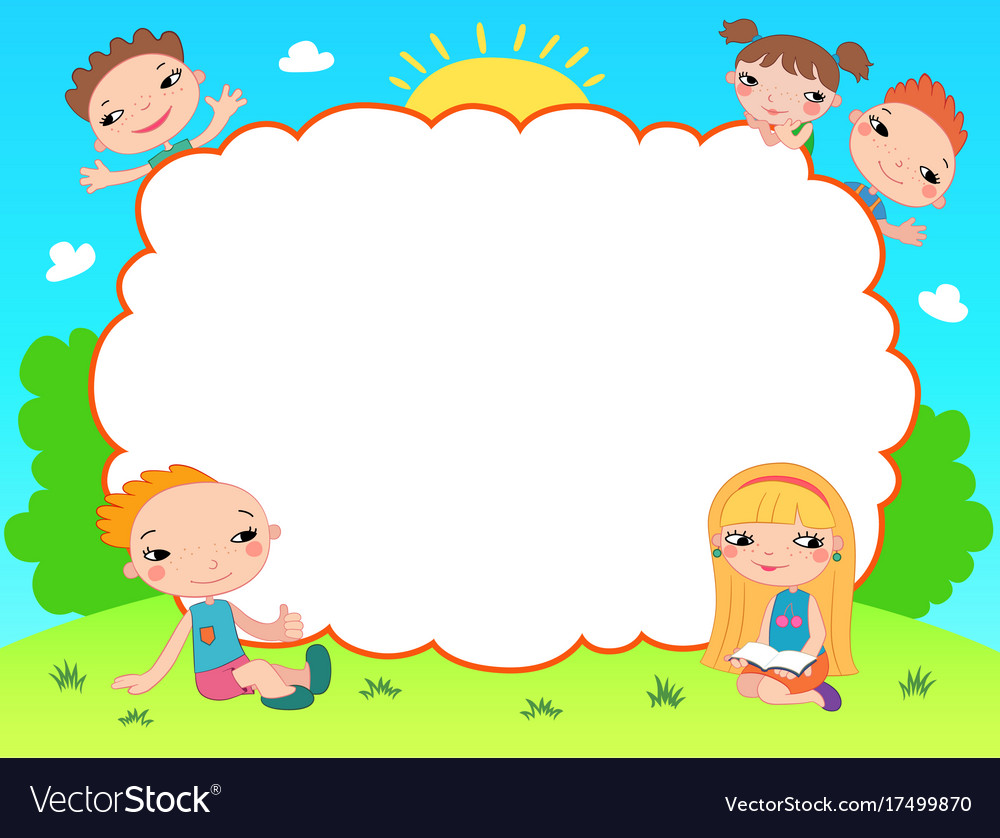 HOẠT ĐỘNG
Tóm tắt
Nam : 9 bạn
1
Trong một lớp học bơi có 9 bạn nam, số bạn nữ nhiều hơn số bạn nam là 2 bạn. Hỏi lớp học bơi có bao nhiêu bạn nữ?
Nữ nhiều hơn nam: 2 bạn
Nữ :… bạn?
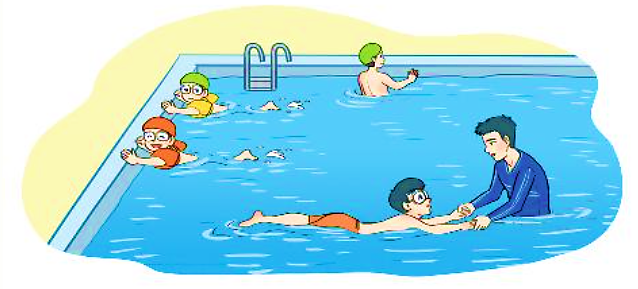 Trên sân có 14 con gà, số vịt nhiều hơn số gà là 5 con. Hỏi trên sân có bao nhiêu con vịt?
2
Tóm tắt
Gà: 14 con
Vịt nhiều hơn gà: 5 con
Vịt: … con?
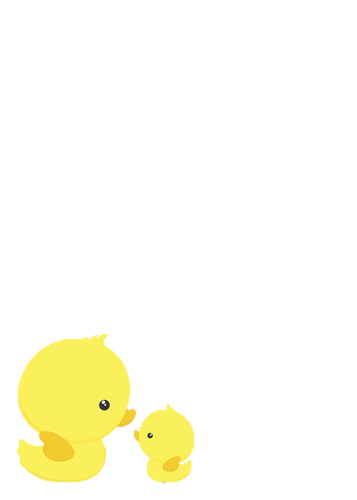 ?
?
?
+            =
non
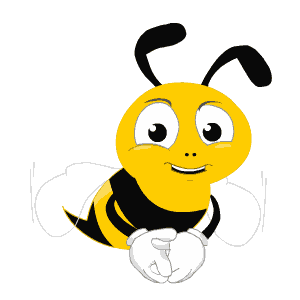 Ong
học
việc
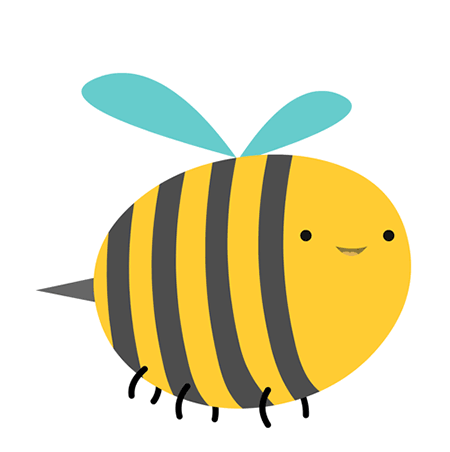 The little bee
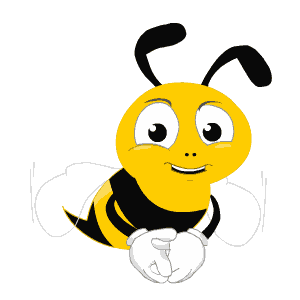 Có 4 quả cam, số quả bưởi nhiều hơn số quả cam là 2 quả. Hỏi có bao nhiêu quả bưởi ?
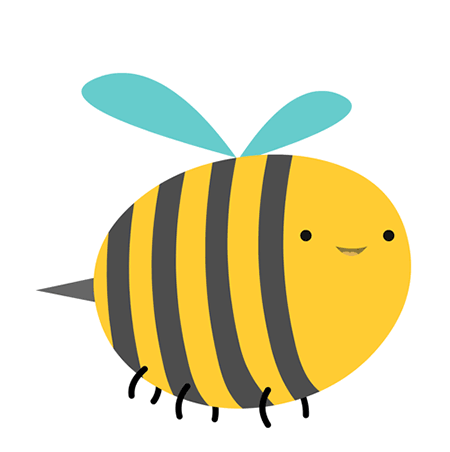 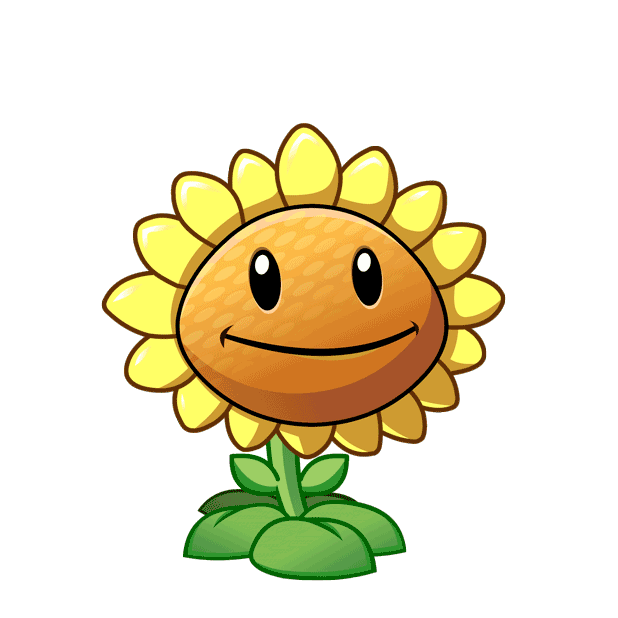 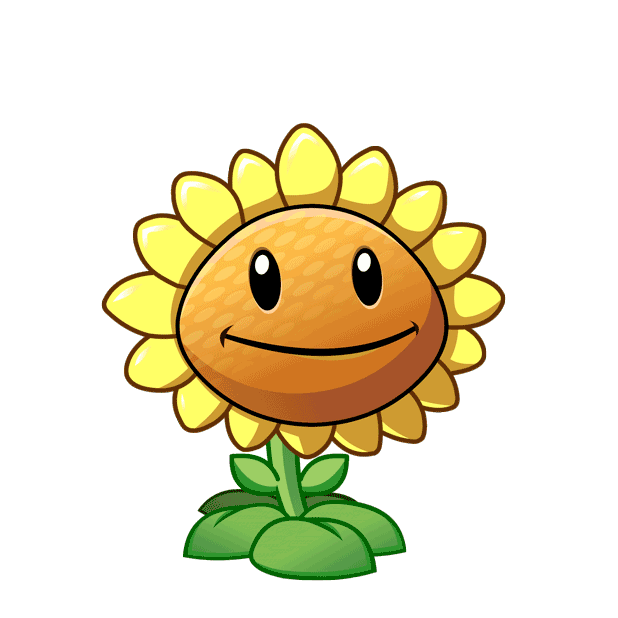 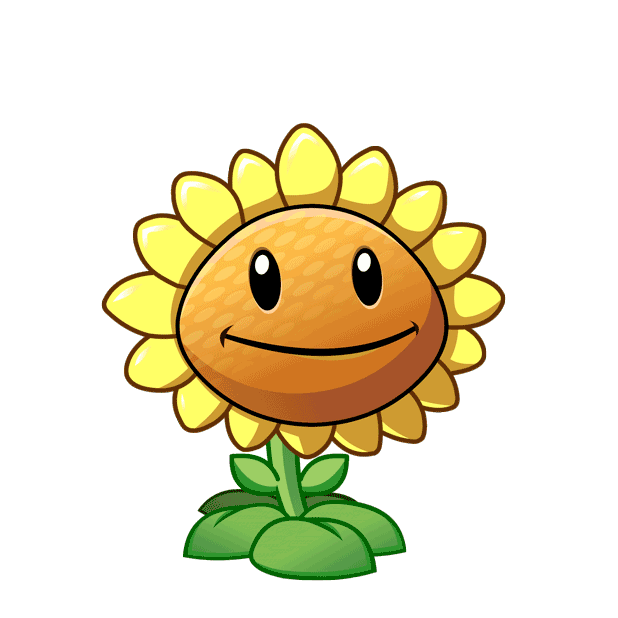 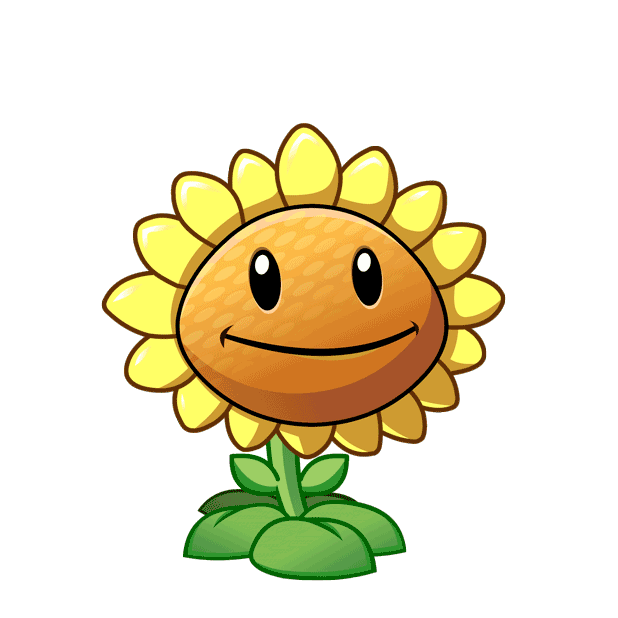 A. 6
B. 5
C. 4
D. 3
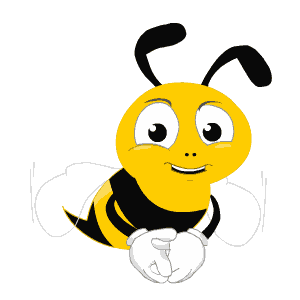 Mai có 5 tờ giấy màu, My có nhiều hơn Mai 2 tờ giấy màu. Hỏi My có bao nhiêu tờ giấy màu?
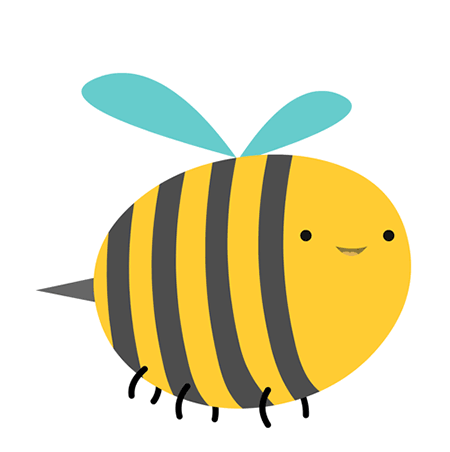 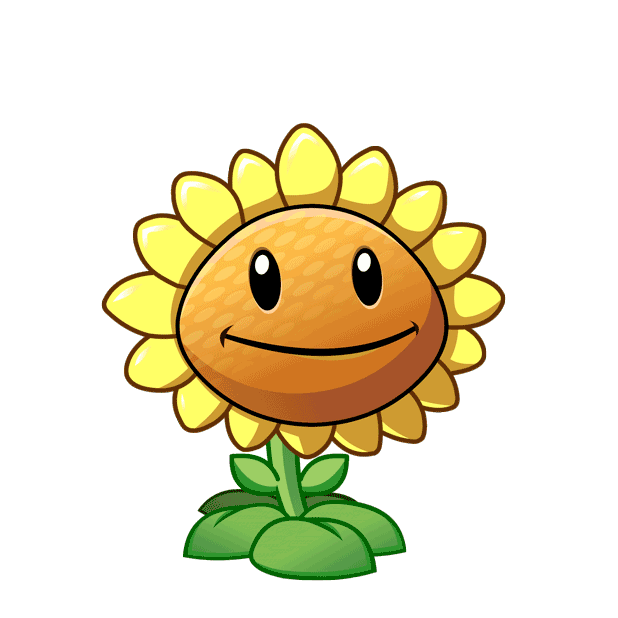 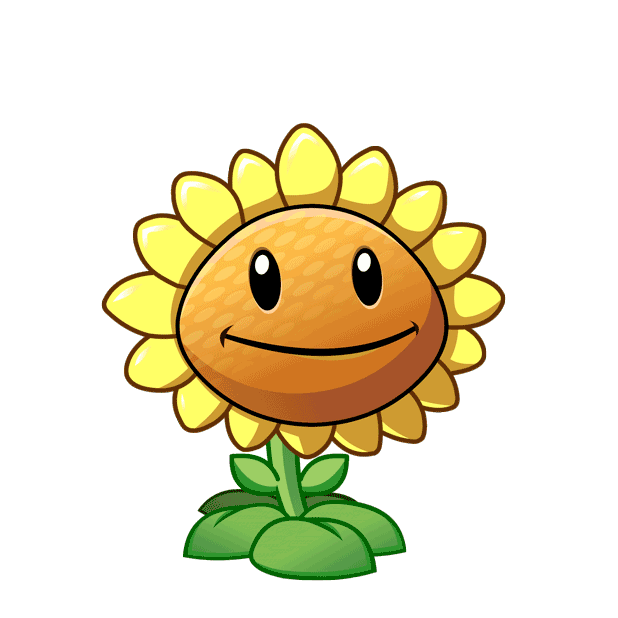 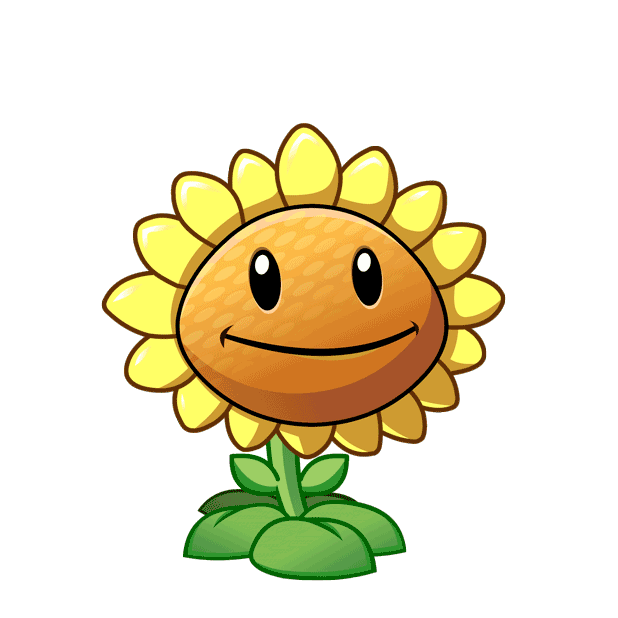 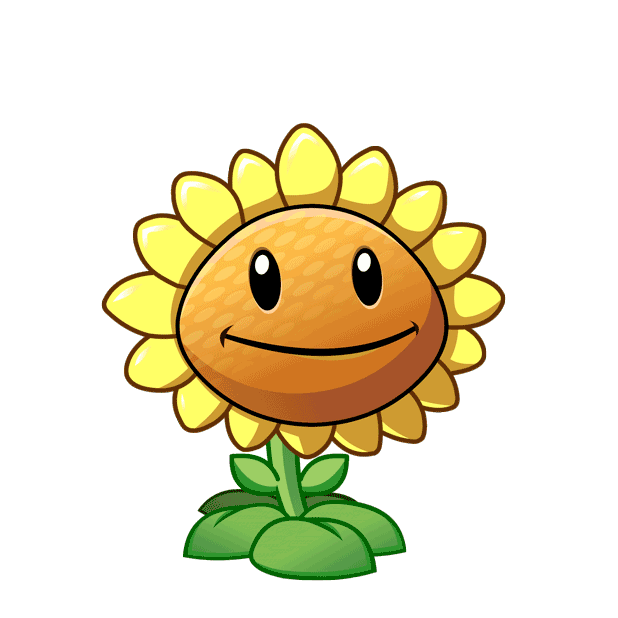 A. 8
B. 7
C. 6
D. 5
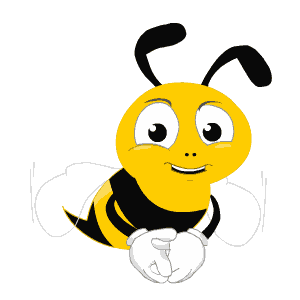 Nam có 10 viên bi, Bảo có nhiều hơn Nam 5 viên. Hỏi Bảo có bao nhiêu viên bi ?
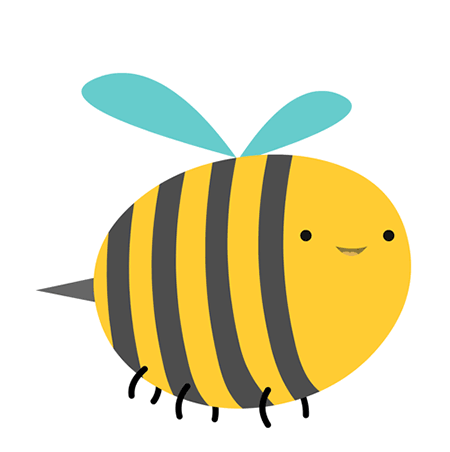 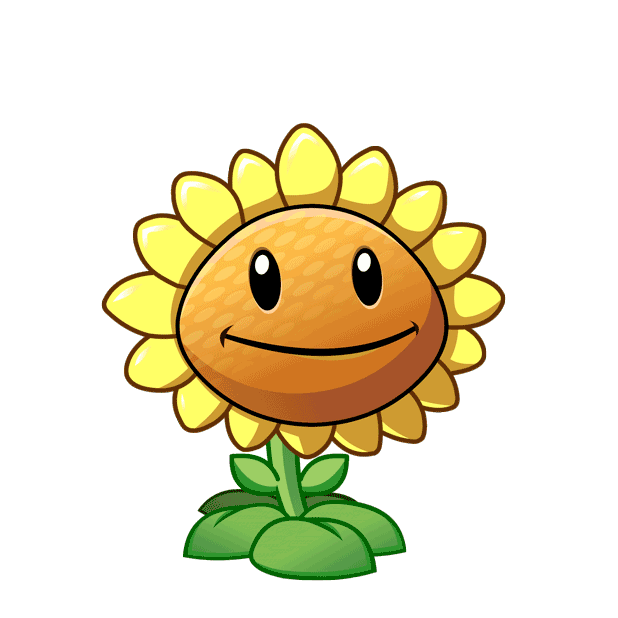 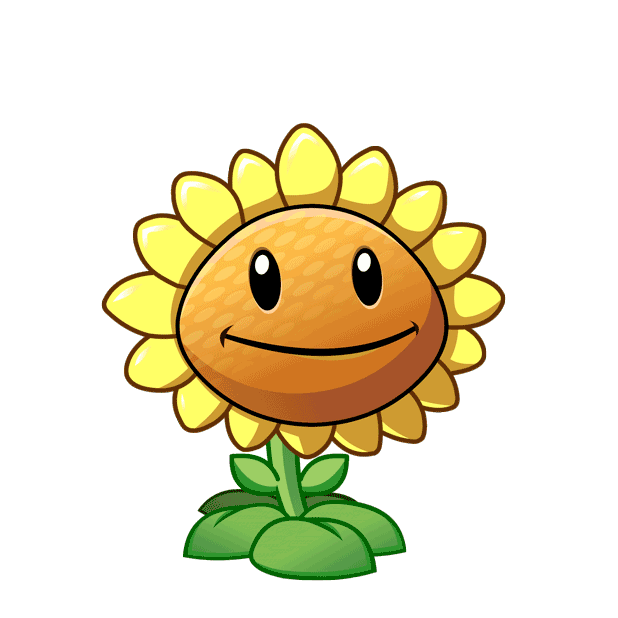 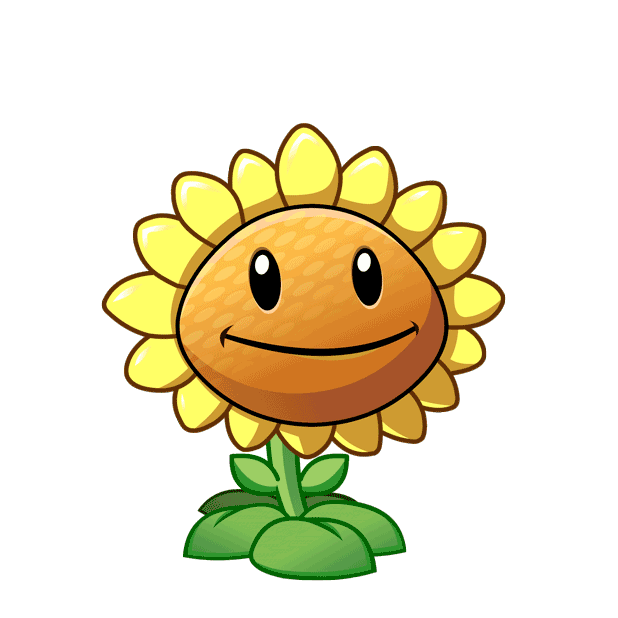 A. 5
B. 15
C. 10
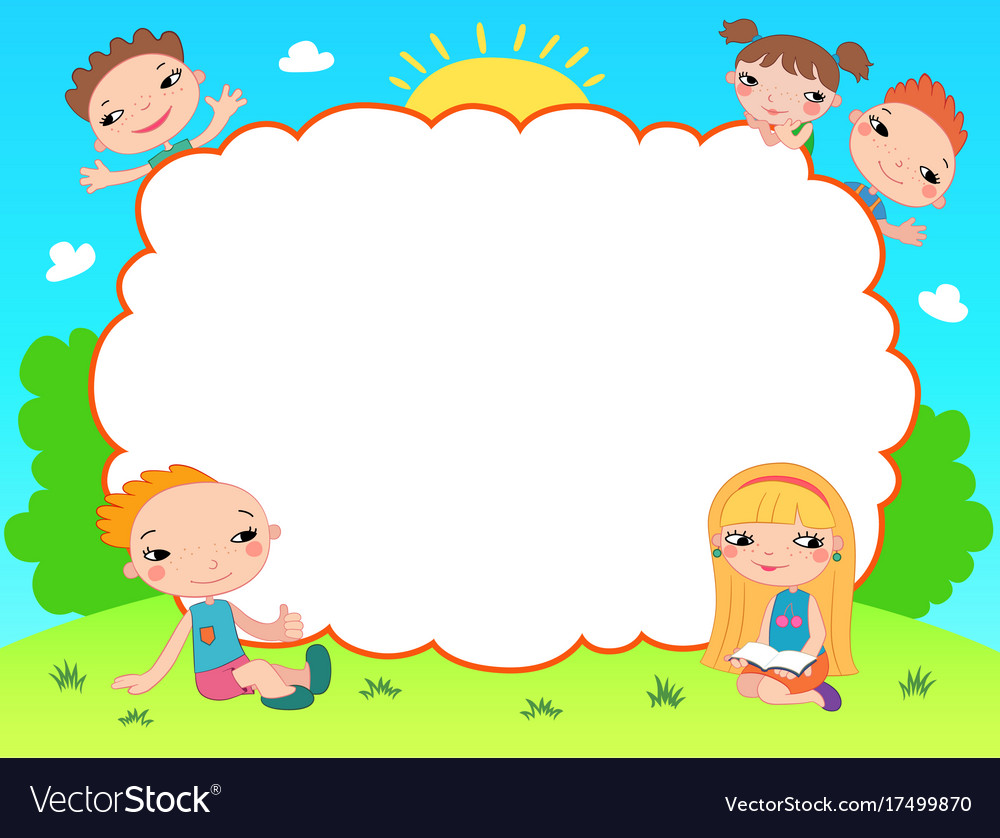 CẢM ƠN CÁC THẦY CÔ GIÁO 
VÀ CÁC EM HỌC SINH
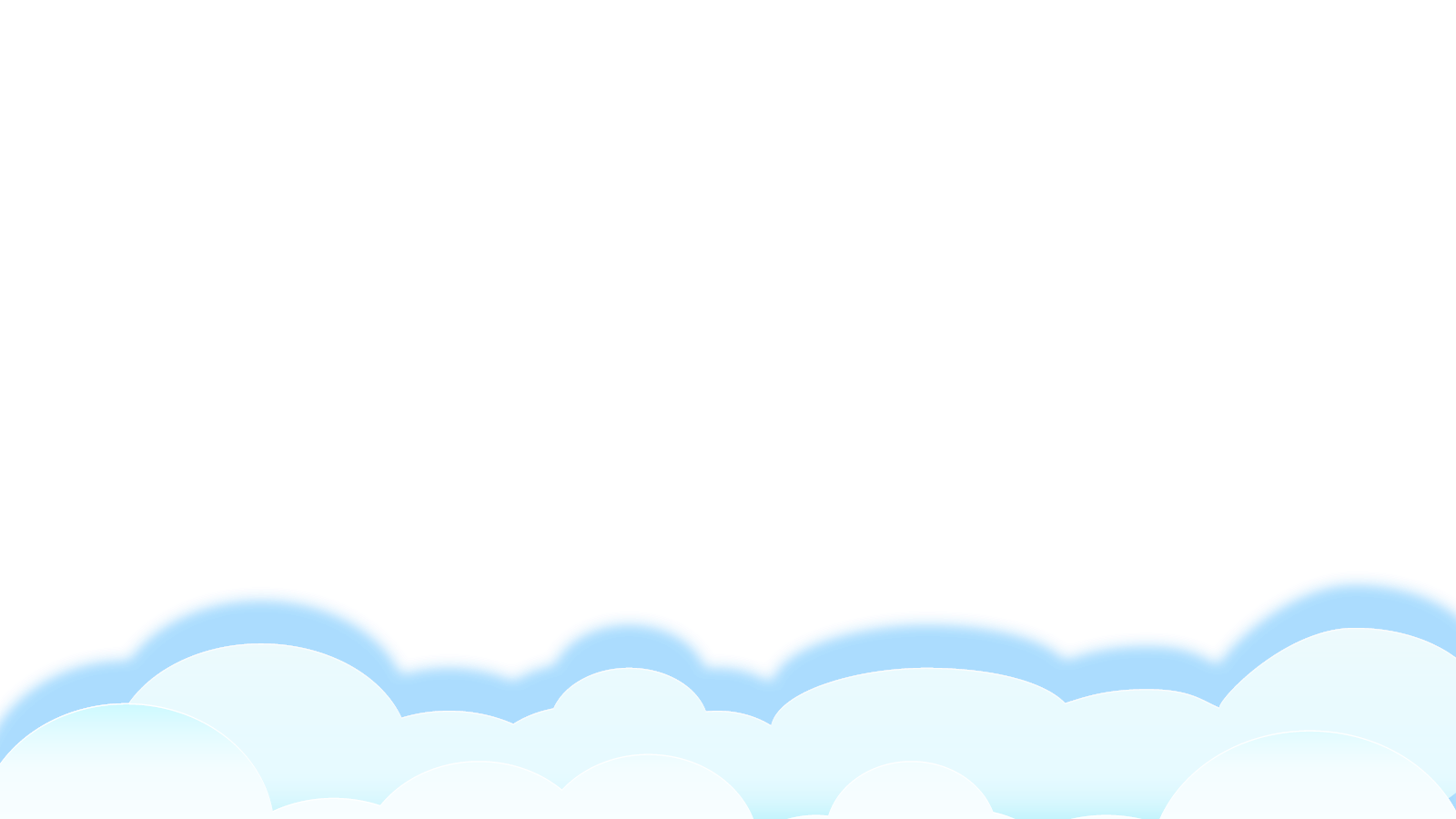 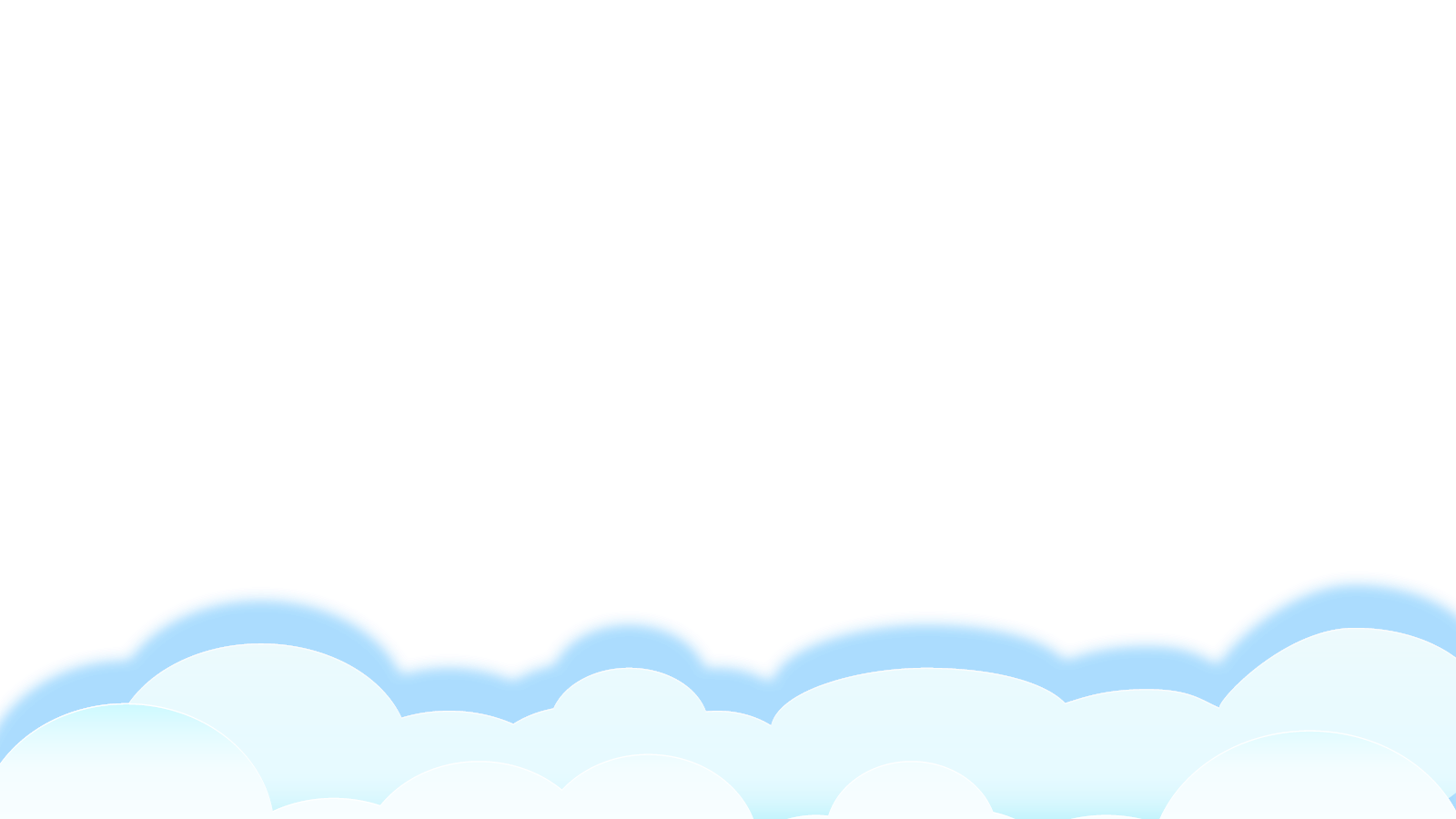